Magnetic field lines and magnetic flux
The magnetic field is a vector field
We can introduce magnetic field lines in the same we introduced electric field lines
Let’s recall: Properties of field lines:
Imaginary curve such that tangent at any point is along the B-field in this point

density of field lines in a given region allows to picture the magnitude of the B-field
At any particular point in space the B-field has a well defined direction
Only one field line can pass through each point
Field lines never cross
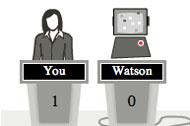 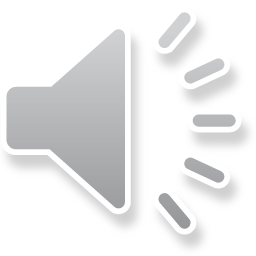 Anything new
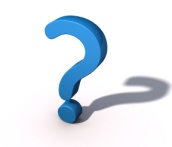 Click Wastson
Magnetic field lines are not force lines !
So what do they visualize then:
Magnetic field lines have the direction that a compass needle would point at each location
Examples of magnetic field lines
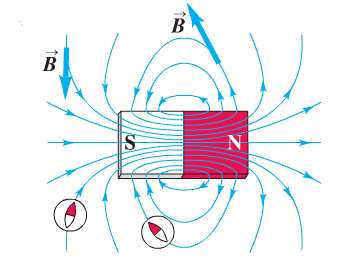 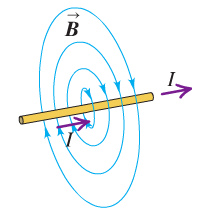 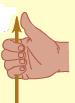 Right hand rule gives
direction of field
Current through wire
Permanent magnet
Clicker question
What happens if you cut a permanent magnet in half?
You get a separate north pole and south pole similar to electric plus and
     minus charges
2) There is no magnetic charge. Any permanent magnet has two poles,
     if you cut a magnetic dipole in half you end up with two dipoles.
Magnetic flux
The magnetic field is a vector field
we can define a magnetic flux
Remember:
Flux : scalar quantity, , 
         which results from a surface integration over a vector field.
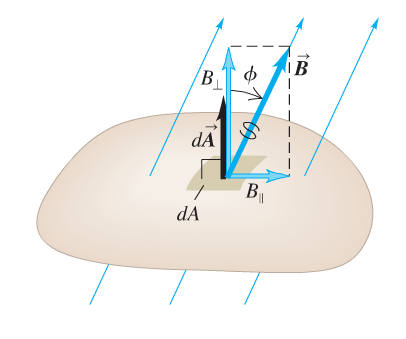 magnetic flux 
through surface
vector field
The SI unit of magnetic flux
surface
Wb read Weber in honor of Wilhelm Weber
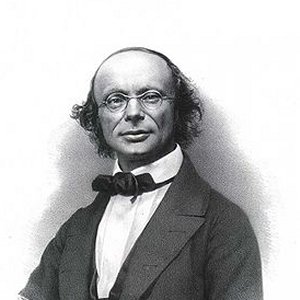 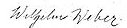 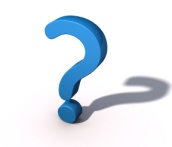 Is there something like Gauss’ law for magnetic flux
Yes, and it surprisingly simple with deep fundamental meaning
Remember Gauss law for electric flux and let’s apply it by enclosing electric dipoles:
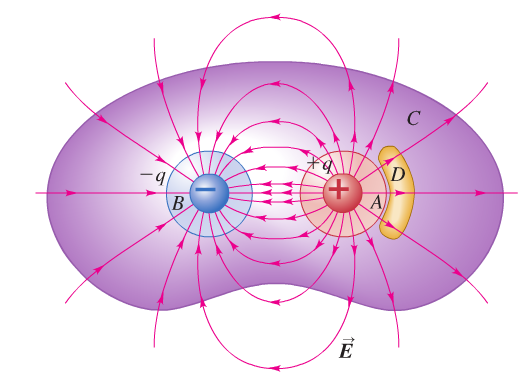 Since the total enclosed charge is zero we have
has never been observed (and that is why physicists keep looking for it -> “I want my Nobel prize” )
Since there is no such thing as magnetic monopoles
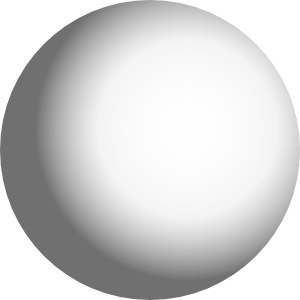 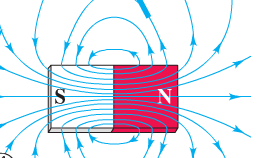 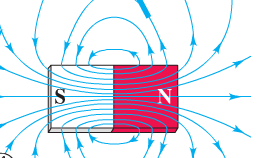 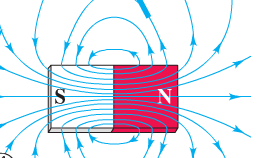 The magnetic flux through any closed surface is zero
(magnetic monopoles have never been observed,
 magnetic field lines always close )
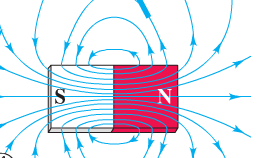 If you don’t feel sufficiently confused yet  read also “Have physicists seen magnetic monopoles?”
Magnetic force on a current carrying conductor
Let’s consider a conducting wire carrying a current I=jA 
in a B-Field  to the current density vector j
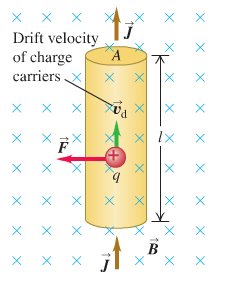 Lorentz force on an individual charge q with drift velocity
vd (remember Drude model) reads
For N charges we have therefore a total force
In the wire of volume V=l A we have N=n lA charges q
using the transport expression for the current density
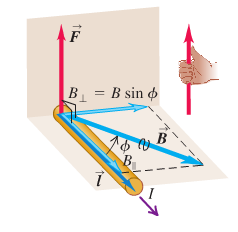 If B makes an angle  with the wire
Where l is a vector pointing in the direction
 of the current  and has the magnitude l
If the conductor is not straight
consider infinitesimal short segments contributing with
Example: Magnetic force on a curved conductor
Let’s find the total magnetic force on the conductor
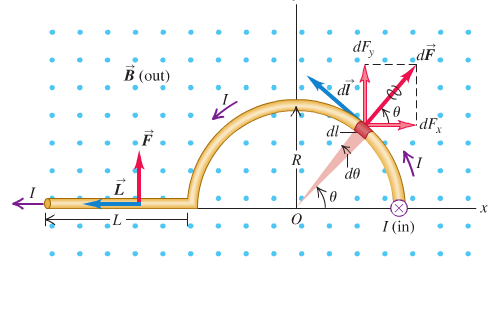 Start with the straight segment:
Curved part:
The force a straight wire of length l+2R would experience.
That makes sense when considering the symmetry.
Luke, the Force runs strong in your family. Pass on what you have learned.
If  you think you deserve a break see also http://www.youtube.com/watch?v=o7ENNyGlmQY
Force and torque on a current loop
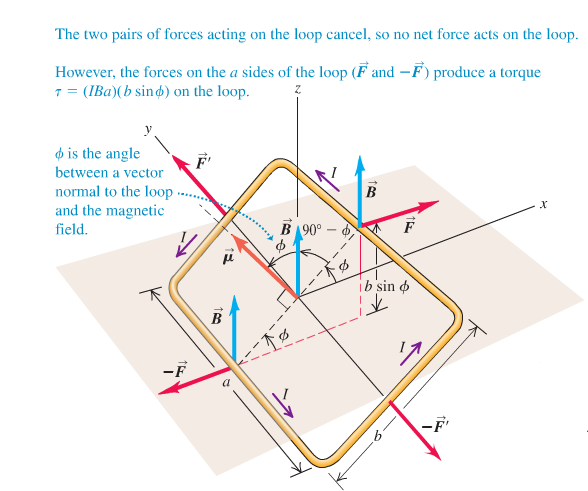 r1
with
r2
with
Image from our textbook Young and Freedman
Magnitude of torque 
on current loop
Let’s generalize into a full vector notation
=: the absolute value of the magnetic moment of the loop
We are used to assign a vector to an area

It appears natural to define a vector
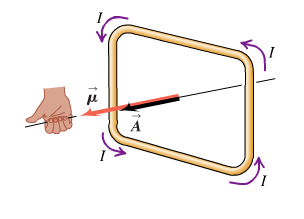 A is normal to the loop area. 

Its direction is determined by the right hand rule
Since  is the angle between        and B
Vector  torque of on current loop
This equation is in wonderful analogy to the torque on an electric dipole in an E-field
The direct current motor
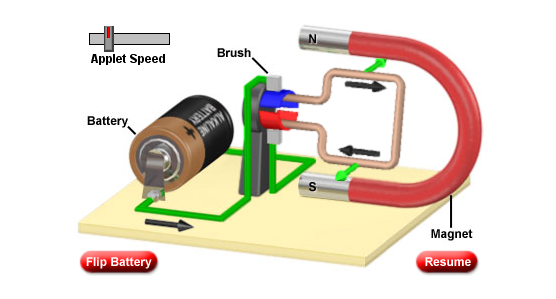 Click here for a java applet  
https://nationalmaglab.org/education/magnet-academy/watch-play/interactive/dc-motor
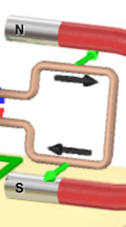 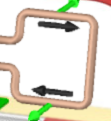 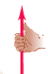 From the right hand rule we get 
direction of the magnetic moment
B-field points from N to S
Determines the direction of 